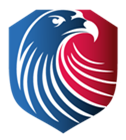 LOWELL JOINT SCHOOL  DISTRICT
A Tradition of Excellence Since 1906
2020-21 CAPITAL FACILITIESREPORT
Summary of Developer Fees

November 1, 2021
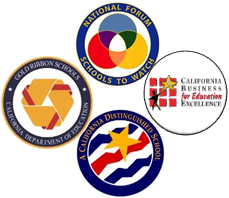 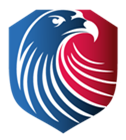 LOWELL JOINT SCHOOL  DISTRICT
A Tradition of Excellence Since 1906
Government Code Section 66006(b)
Fees for Development Projects
District must make the following information available:
Description of type of fees in the account or fund
Amount of the fees
Beginning and ending balances
Amount of fees collected and interest earned
Amount of expenditures by facility
Date project will be begin (if applicable)
Description of inter-fund transfer or loan (if applicable)
Amount of any refunds (if applicable)
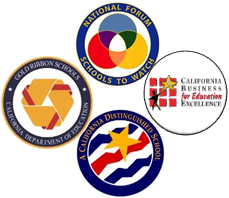 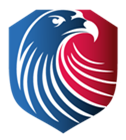 LOWELL JOINT SCHOOL  DISTRICT
A Tradition of Excellence Since 1906
Item A – Description of Fee and Use
A fee is levied on new residential and commercial/industrial construction and construction projects greater than 500 square feet on existing residential and commercial/industrial property located within the District.

The fees are used for costs attributed to the increased demand for public facilities reasonably related to the development project or costs necessary to refurbish existing facilities to maintain the existing level of service.
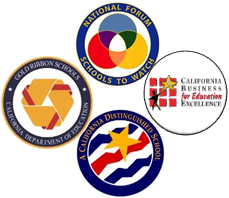 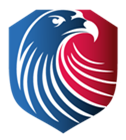 LOWELL JOINT SCHOOL  DISTRICT
A Tradition of Excellence Since 1906
Item B – Amount of 2020-21
Level I Fees
The District collected $4.08 per square foot for residential construction (Increased from $3.79/sq. ft.)

The District collected $0.66 per square foot for commercial construction (Increased from $0.61/sq. ft.)
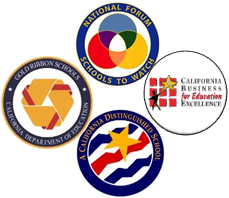 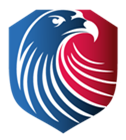 LOWELL JOINT SCHOOL  DISTRICT
A Tradition of Excellence Since 1906
Criteria to Levy Level II Fees
Under provisions of SB50 (1998), fees cannot exceed the statutory amount unless two of four criteria are met:
Substantial amount of students are on multi-track year-round schools;
District has placed a local bond on the ballot;
District has issued debt equivalent to 30 percent of bonding capacity; and
At least 20 percent of the teaching stations are relocatable classrooms.

Lowell Joint does not meet this criteria, so Level 1 fees are collected.
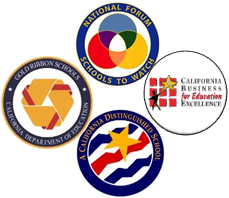 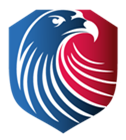 LOWELL JOINT SCHOOL  DISTRICT
A Tradition of Excellence Since 1906
Item C – Beginning and Ending BalancesCapital Facilities Fund 2020-21 Fund Summary(amount in thousands)
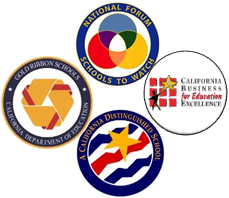 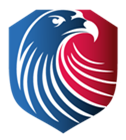 LOWELL JOINT SCHOOL  DISTRICT
A Tradition of Excellence Since 1906
Item D – Fees, Interest, and Other IncomeCapital Facilities Revenue Summary(amount in thousands)
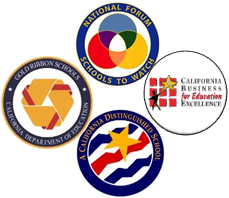 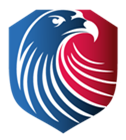 LOWELL JOINT SCHOOL  DISTRICT
A Tradition of Excellence Since 1906
Item E – Amount of Expenditures by Facility Capital Facilities Expenditures 2020/21
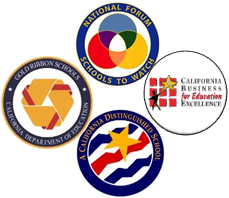 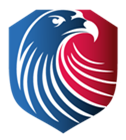 LOWELL JOINT SCHOOL  DISTRICT
A Tradition of Excellence Since 1906
Capital Facilities Fund Report
Item F- Jordan Elementary Project began on June 7, 2021
Item G - Description of inter-fund transfer or loan (if applicable)
Item H - Amount of any refunds (if applicable)

Items G–H were not applicable in 2020-21
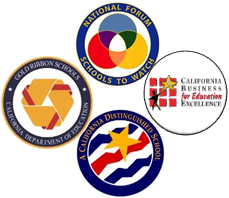 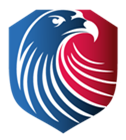 LOWELL JOINT SCHOOL  DISTRICT
A Tradition of Excellence Since 1906
Questions
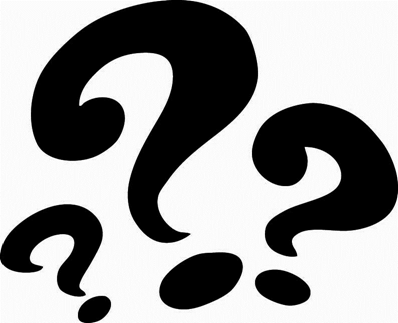 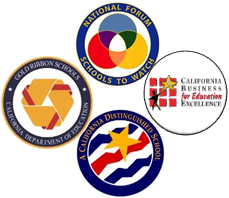